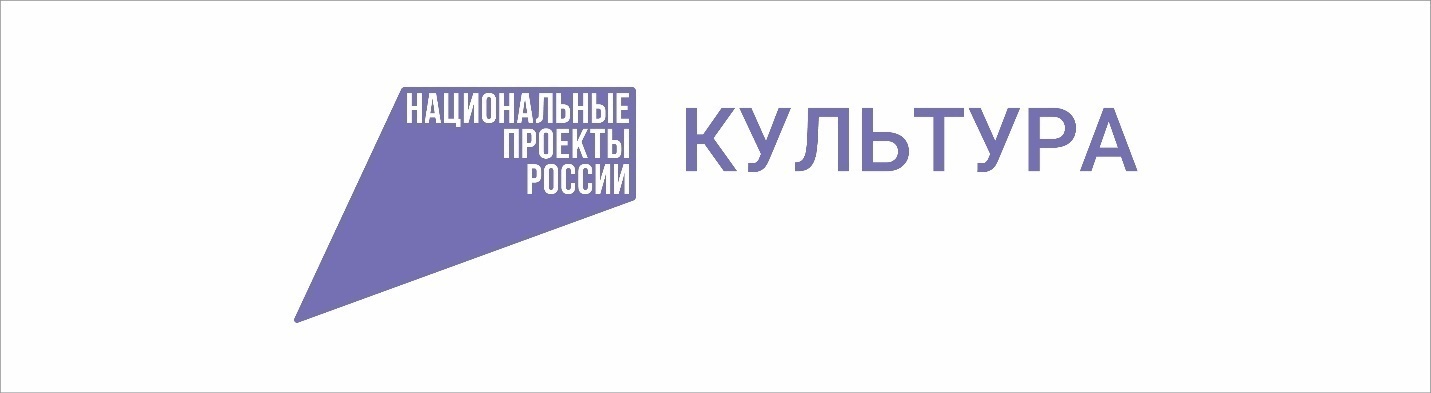 На 01.02.2022 кассовое исполнение
0,0 тыс.рублей  
(0,0 %)
.
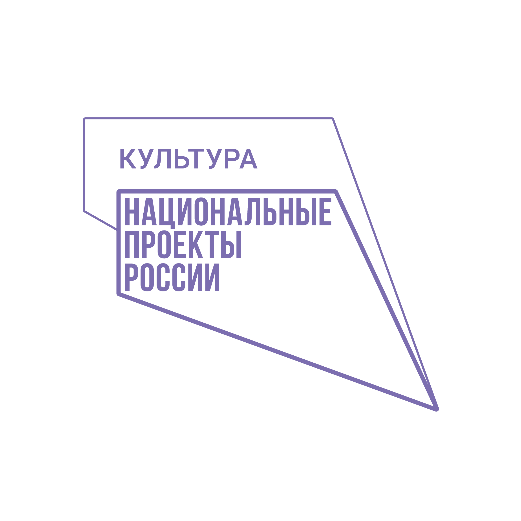 СОБЫТИЯ ЗА ЯНВАРЬ 2022 ГОДА
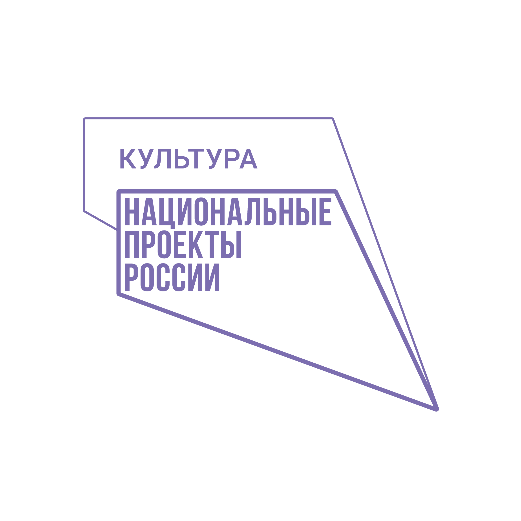 СОБЫТИЯ ЗА ЯНВАРЬ 2022 ГОДА
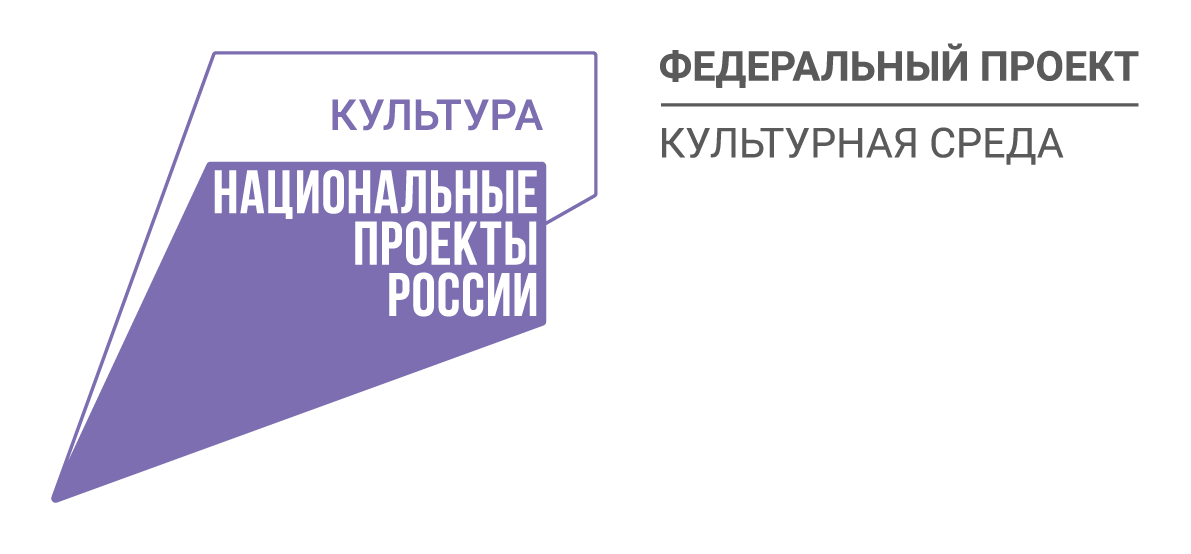 АДМИНИСТРАТОР
РУКОВОДИТЕЛЬ
КУРАТОР
На 01.01.2022 кассовое исполнение
0,00 тыс.рублей  
(0,0 %)
В.А.КУИМОВ
О.В.ДЕМИНА
А.М.БИРЮКОВА
Заместитель директора Департамента культуры Владимирской области
Врио заместителя  Губернатора области
Директор Департамента культуры Владимирской области
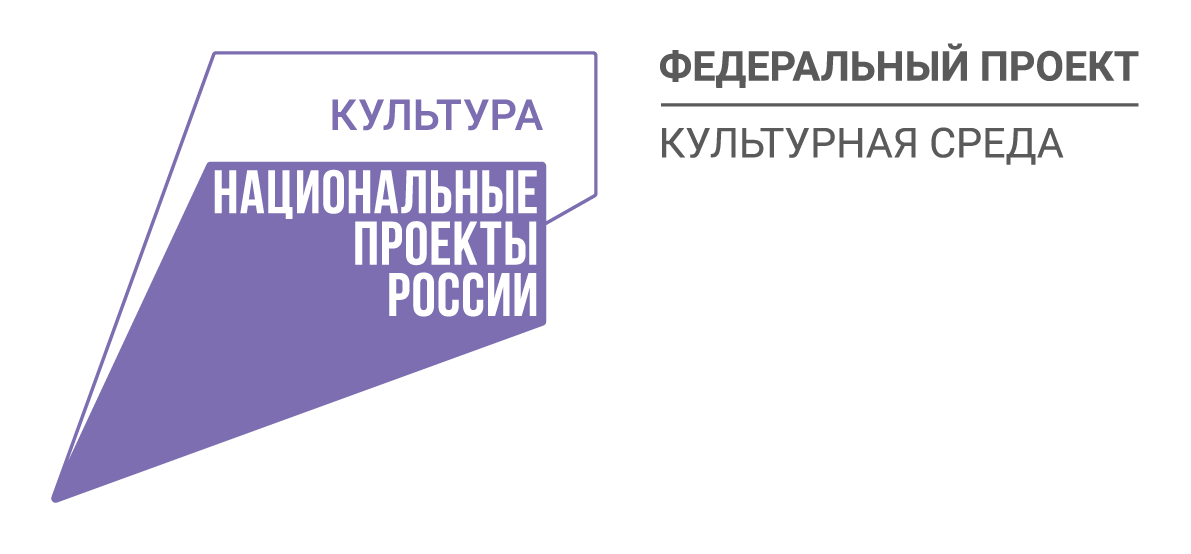 На 01.12.2021 кассовое исполнение
240 202,27 тыс.рублей  
(83,6 %)
На 01.02.2022 кассовое исполнение
0, 0 тыс.рублей  
(0 %)
АДМИНИСТРАТОР
РУКОВОДИТЕЛЬ
КУРАТОР
В.А.КУИМОВ
О.В.ДЕМИНА
А.М.БИРЮКОВА
Заместитель директора Департамента культуры Владимирской области
Врио заместителя  Губернатора области
Директор Департамента культуры Владимирской области
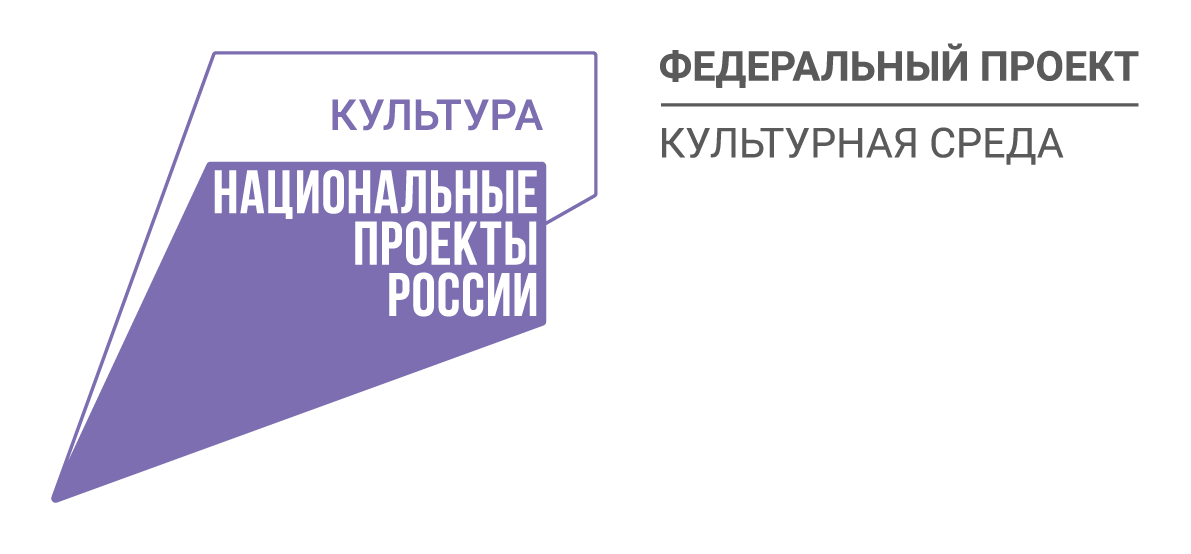 На 01.12.2021 кассовое исполнение
240 202,27 тыс.рублей  
(83,6 %)
На 01.02.2022 кассовое исполнение
0, 0 тыс.рублей  
(0 %)
АДМИНИСТРАТОР
РУКОВОДИТЕЛЬ
КУРАТОР
В.А.КУИМОВ
О.В.ДЕМИНА
А.М.БИРЮКОВА
Заместитель директора Департамента культуры Владимирской области
Врио заместителя  Губернатора области
Директор Департамента культуры Владимирской области
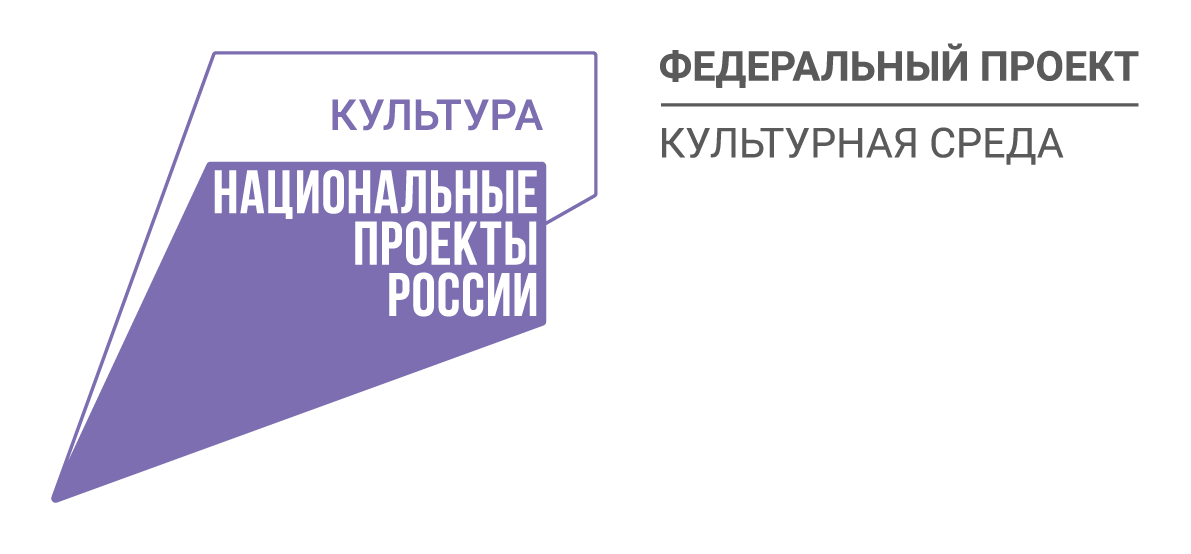 На 01.02.2022 кассовое исполнение
0, 0 тыс.рублей  
(0 %)
АДМИНИСТРАТОР
РУКОВОДИТЕЛЬ
КУРАТОР
В.А.КУИМОВ
О.В.ДЕМИНА
А.М.БИРЮКОВА
Заместитель директора Департамента культуры Владимирской области
Врио заместителя  Губернатора области
Директор Департамента культуры Владимирской области
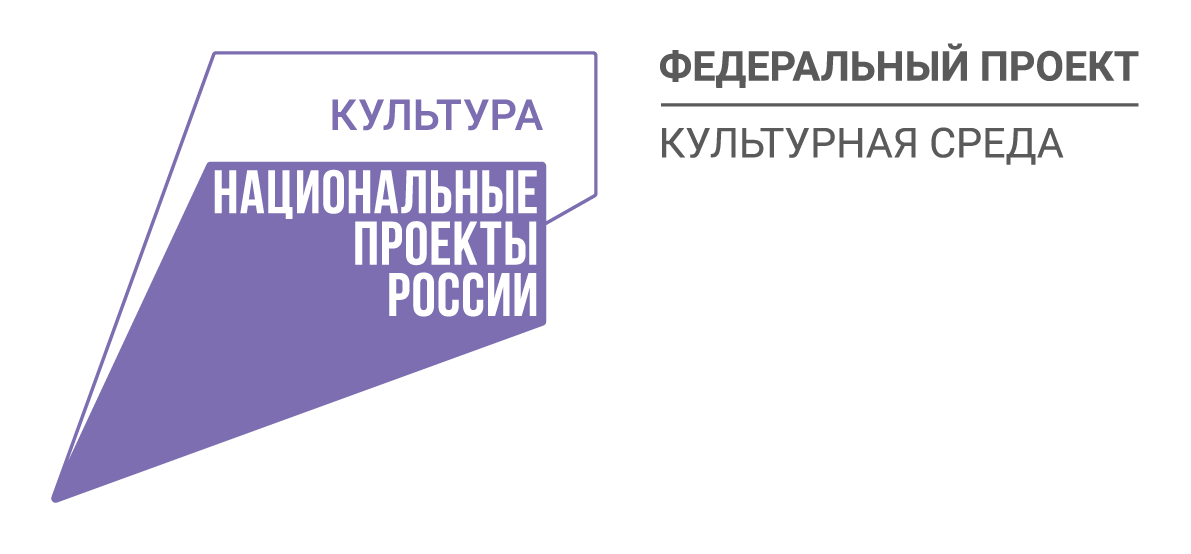 На 01.02.2022 кассовое исполнение
0, 0 тыс.рублей  
(0 %)
АДМИНИСТРАТОР
РУКОВОДИТЕЛЬ
КУРАТОР
В.А.КУИМОВ
О.В.ДЕМИНА
А.М.БИРЮКОВА
Заместитель директора Департамента культуры Владимирской области
Врио заместителя  Губернатора области
Директор Департамента культуры Владимирской области
Участие 8 МО: г. Гусь-Хрустальный, г. Ковров, Вязниковский район, Ковровский район, Меленковский район, Муромский район, Петушинский район, Собинский район.
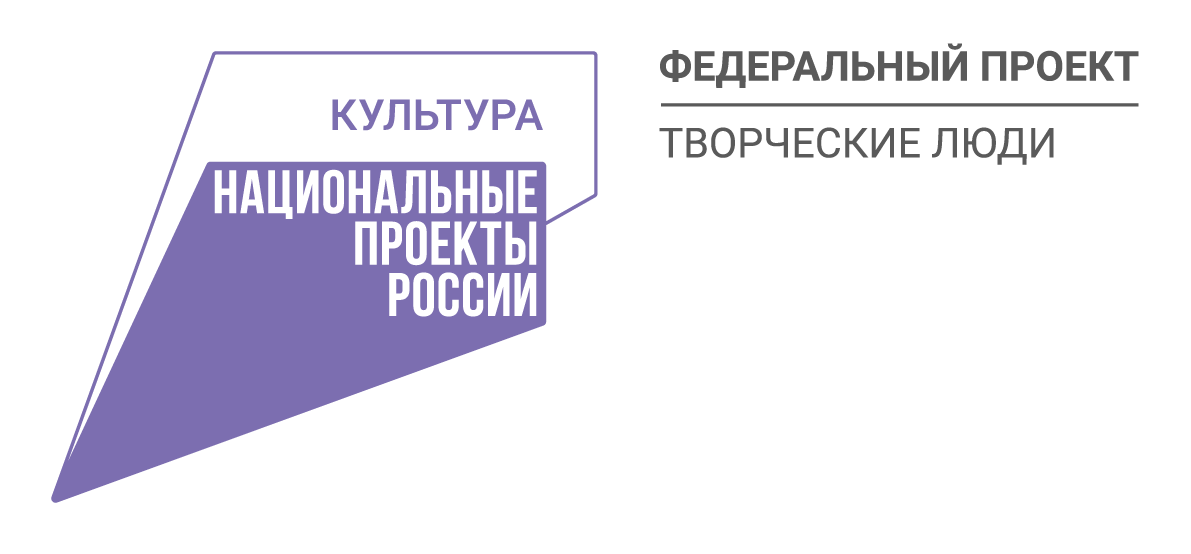 На 01.02.2022 кассовое исполнение
0,0 тыс. рублей
                                     (0%)
КУРАТОР
РУКОВОДИТЕЛЬ
АДМИНИСТРАТОР
В.А.КУИМОВ
А.М.БИРЮКОВА
О.В.ДЕМИНА
Врио заместителя  Губернатора области
Заместитель директора Департамента культуры Владимирской области
Директор Департамента культуры Владимирской области
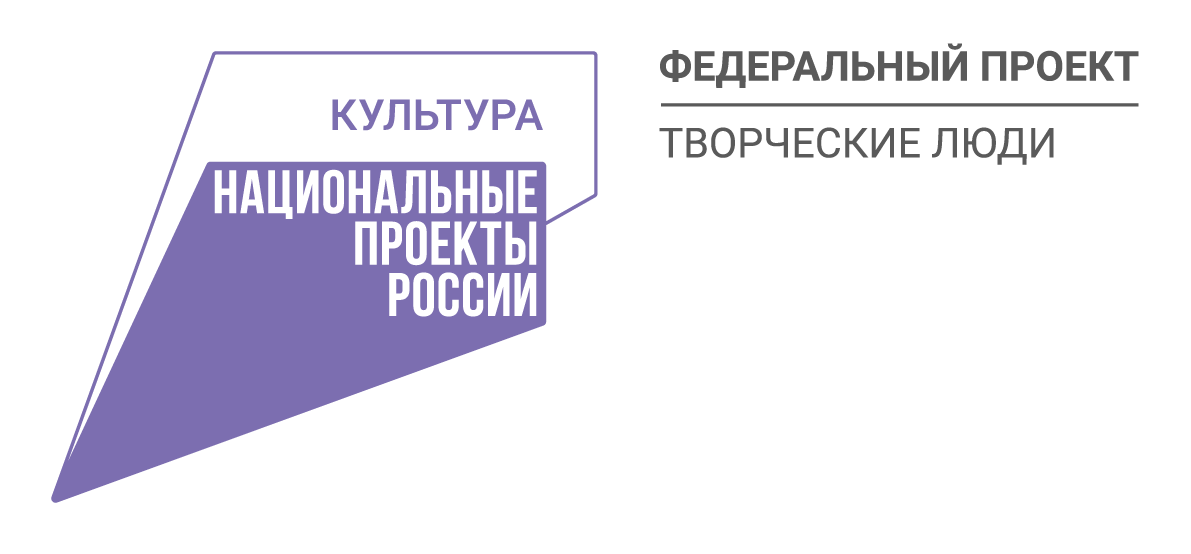 На 01.02.2022 кассовое исполнение
0,0 тыс. рублей
                                     (0%)
КУРАТОР
РУКОВОДИТЕЛЬ
АДМИНИСТРАТОР
В.А.КУИМОВ
А.М.БИРЮКОВА
О.В.ДЕМИНА
Врио заместителя  Губернатора области
Заместитель директора Департамента культуры Владимирской области
Директор Департамента культуры Владимирской области
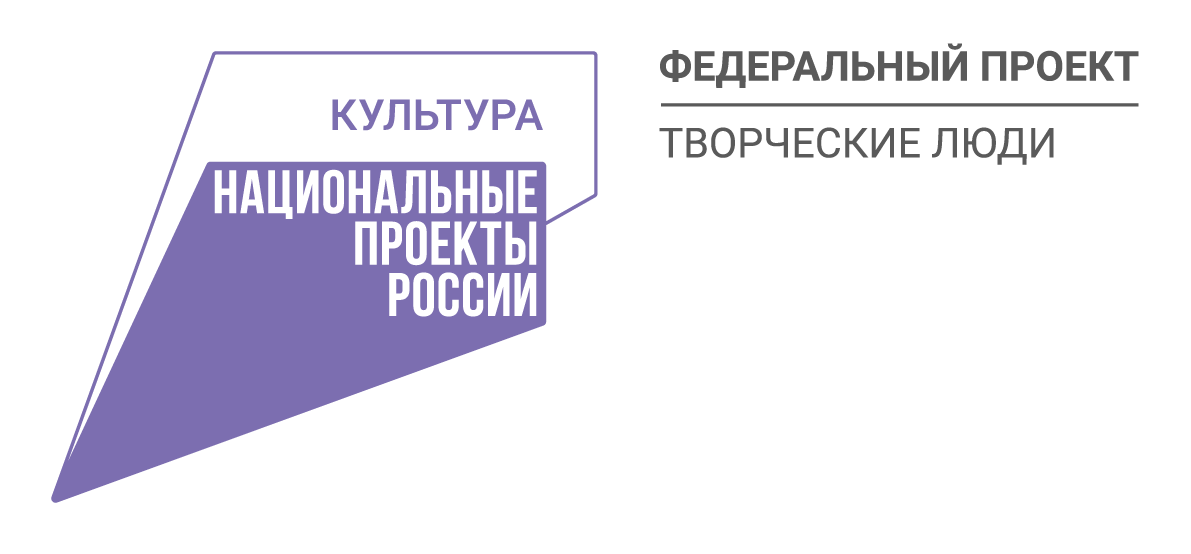 На 01.02.2022 кассовое исполнение
0 тыс. рублей
                                     (0%)
КУРАТОР
РУКОВОДИТЕЛЬ
АДМИНИСТРАТОР
В.А.КУИМОВ
А.М.БИРЮКОВА
О.В.ДЕМИНА
Врио заместителя  Губернатора области
Заместитель директора Департамента культуры Владимирской области
Директор Департамента культуры Владимирской области
Участие 10 МО: Александровский район, Вязниковский район, Гусь-Хрустальный район, Киржачский район, Ковровский район, Кольчугинский район, Меленковский район, Муромский район, Селивановский район, Судогодский район.
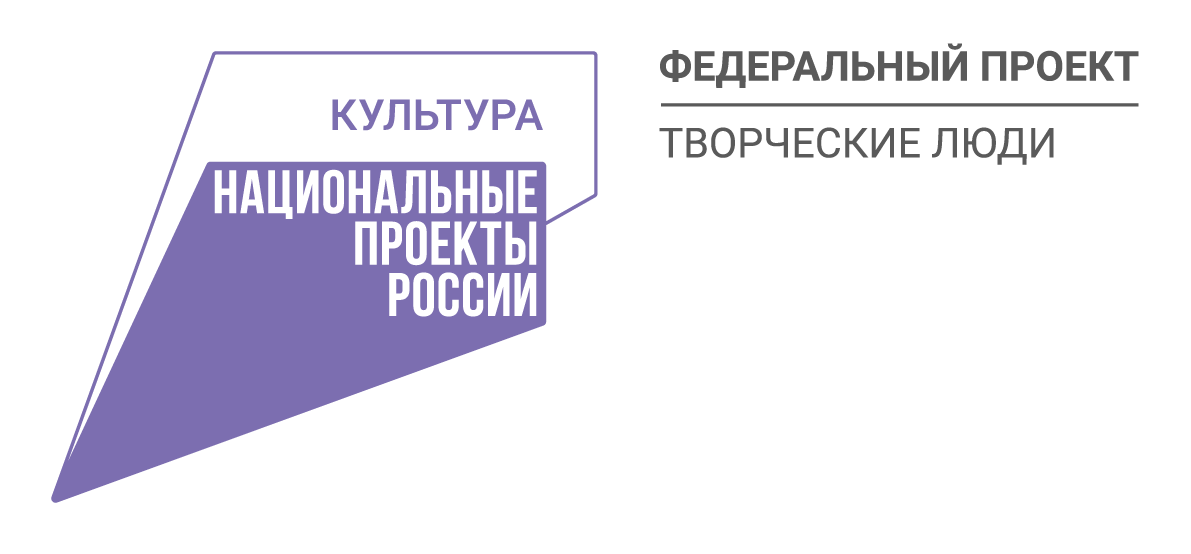 На 01.02.2022 кассовое исполнение
0 тыс. рублей
                                     (0%)
КУРАТОР
РУКОВОДИТЕЛЬ
АДМИНИСТРАТОР
В.А.КУИМОВ
А.М.БИРЮКОВА
О.В.ДЕМИНА
Врио заместителя  Губернатора области
Заместитель директора Департамента культуры Владимирской области
Директор Департамента культуры Владимирской области
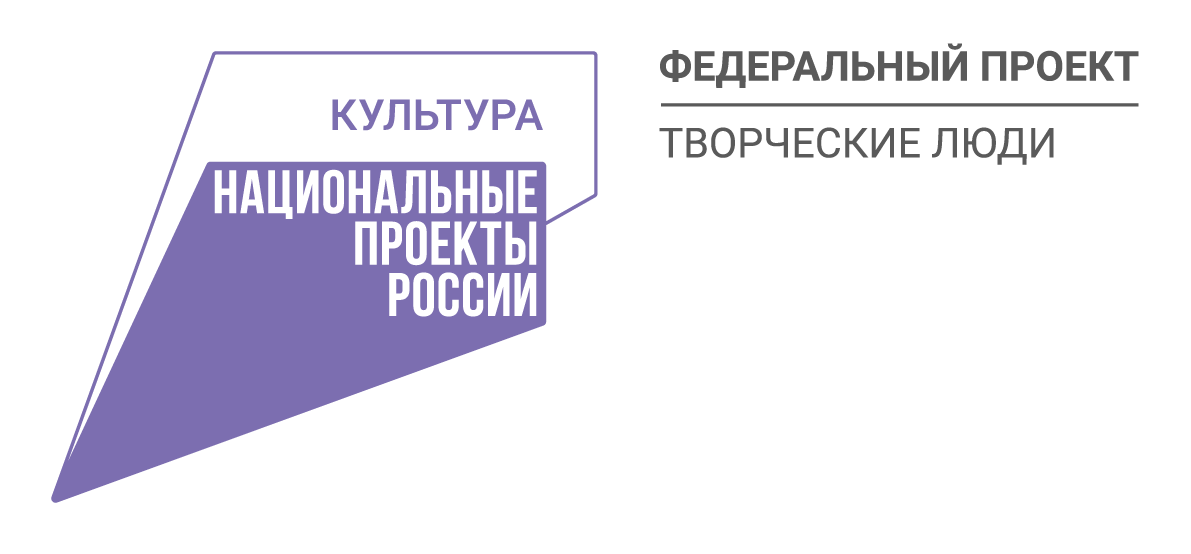 На 01.02.2022 кассовое исполнение
0 тыс. рублей
                                     (0%)
КУРАТОР
РУКОВОДИТЕЛЬ
АДМИНИСТРАТОР
В.А.КУИМОВ
А.М.БИРЮКОВА
О.В.ДЕМИНА
Врио заместителя  Губернатора области
Заместитель директора Департамента культуры Владимирской области
Директор Департамента культуры Владимирской области
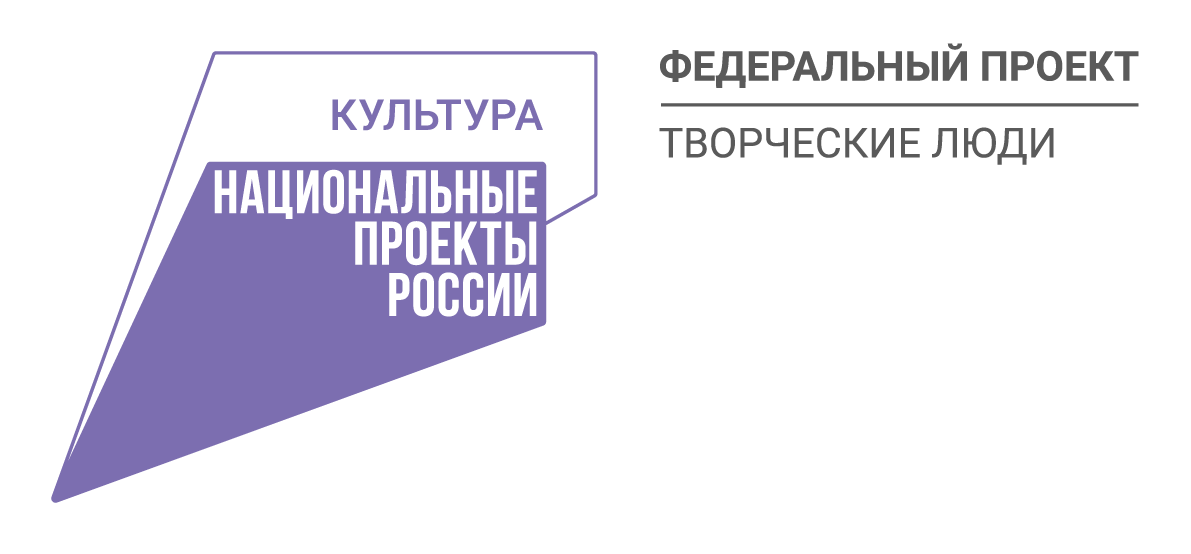 На 01.02.2022 кассовое исполнение
0 тыс. рублей
                                     (0%)
КУРАТОР
РУКОВОДИТЕЛЬ
АДМИНИСТРАТОР
В.А.КУИМОВ
А.М.БИРЮКОВА
О.В.ДЕМИНА
Врио заместителя  Губернатора области
Заместитель директора Департамента культуры Владимирской области
Директор Департамента культуры Владимирской области
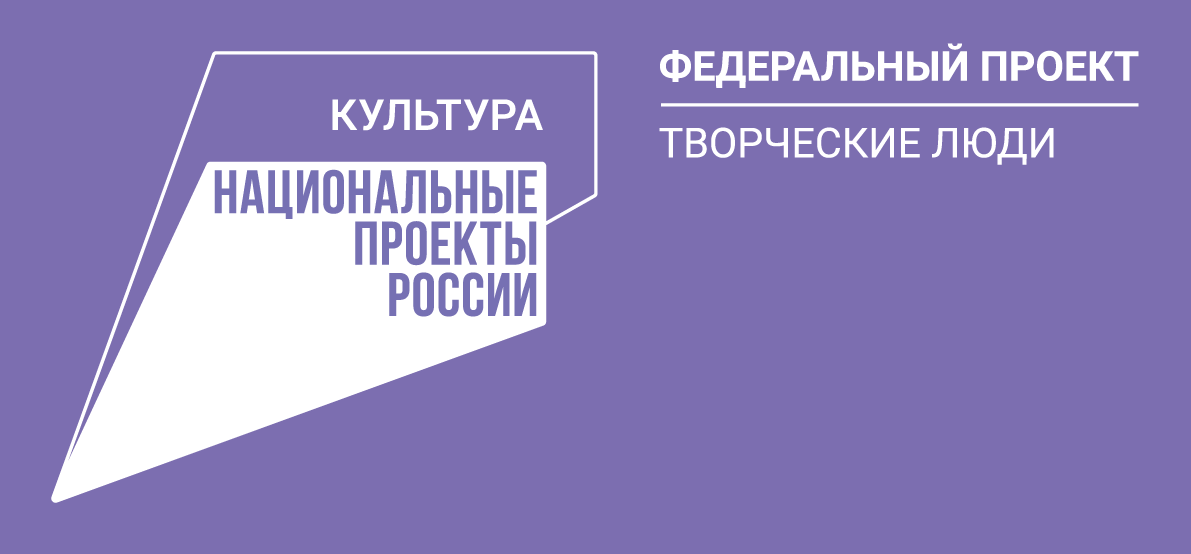 Проведение областных конкурсных мероприятий среди учащихся образовательных учреждений культуры и искусства Владимирской области
26 января 2022 года в муниципальном бюджетном учреждении дополнительного образования детской школе искусств города Радужного  двадцать третий раз состоялся областной открытый конкурс юных гитаристов «Радужные струны». В конкурсе приняли участие  более тридцати учащихся  детских музыкальных и детских школ искусств г. Владимира и Владимирской области.

В течение целого дня, до самого вечера в Детской школе искусств города Радужного  звучали прекрасные   звуки гитары. Юные гитаристы  выступали в  младшей, средней и старшей возрастных категориях, а также в категории «ансамбли» и «педагог-ученик».

Все участники конкурса были отмечены дипломами, а победители получили свои заслуженные памятные подарки.
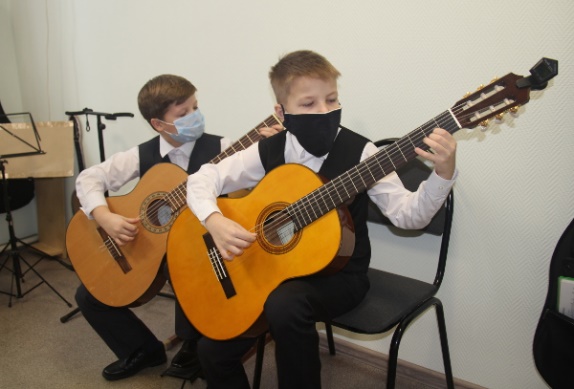 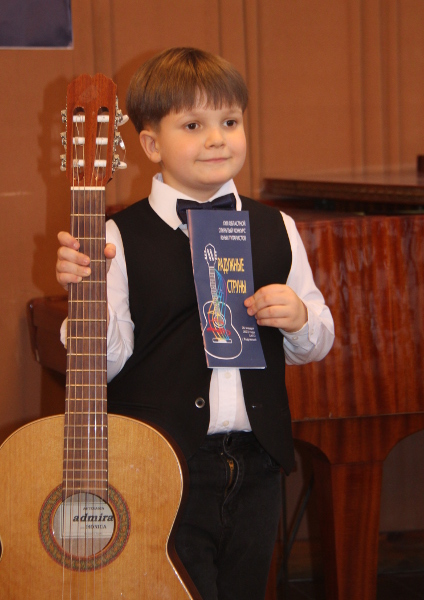 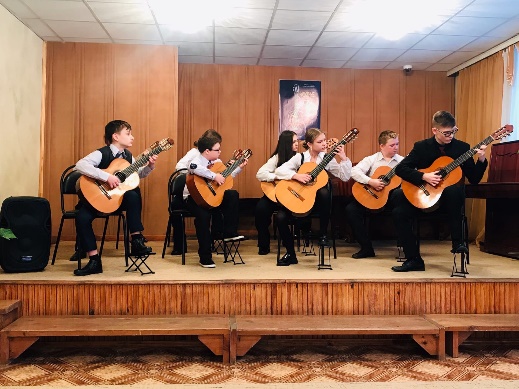 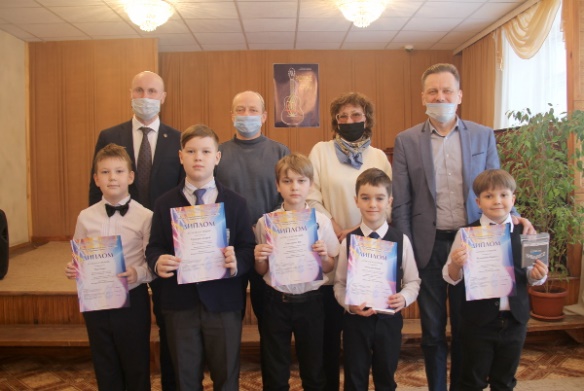 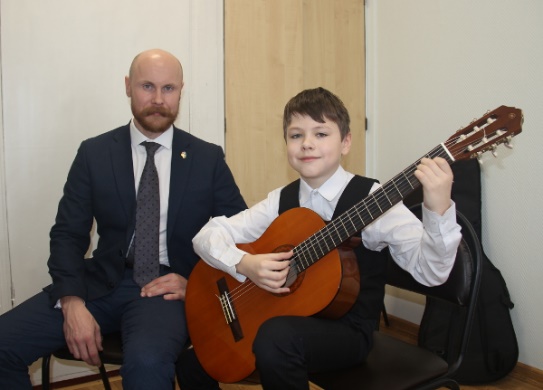 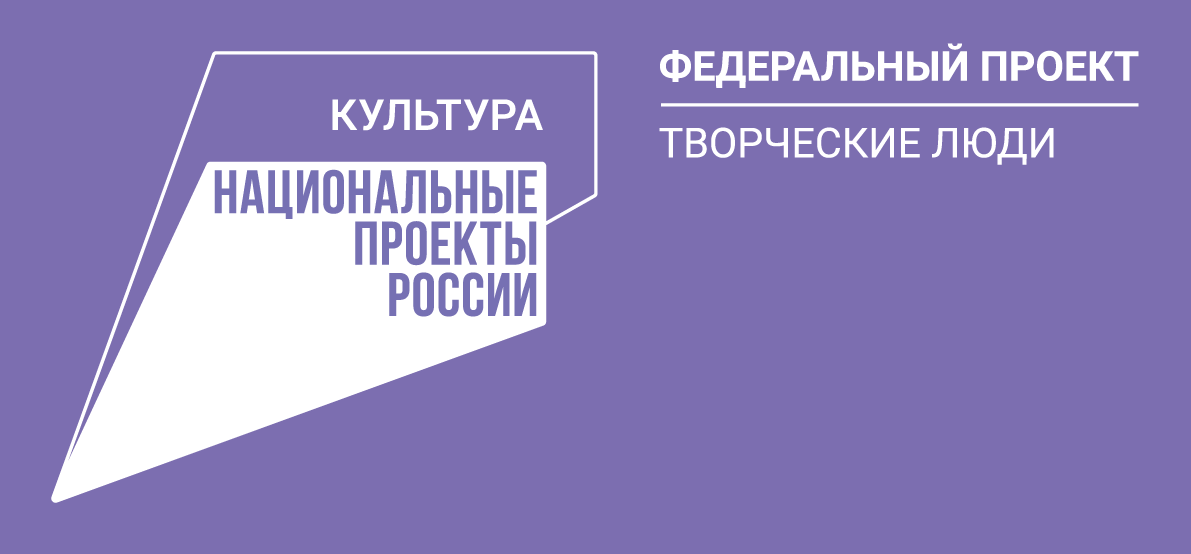 Мероприятия с участием 
Волонтеров культуры Владимирской области
С 3 по 12 января совместно с Владимирской региональной общественной организацией «Палата защиты прав пациентов» был реализован проект «Праздник приходит домой». Добровольцы в роли деда Мороза и Снегурочки смогли поздравить более 40 детей с ограниченными возможностями здоровья с наступившим Новым годом.
25 января во Областной библиотеке для детей и молодежи волонтеры приняли участие в праздничном мероприятии, посвященному Дню российского студенчества. 
Для добровольцев была проведена лекция на тему «Само-мотивация» от психолога Анастасии Хигер. Также волонтеры приняли участие в интерактивной игре против студентов Владимирского авиамеханического колледжа.
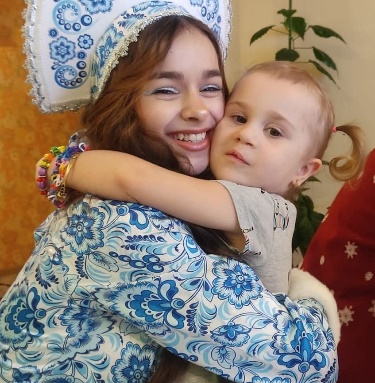 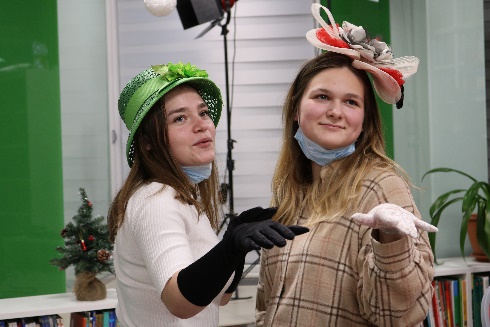 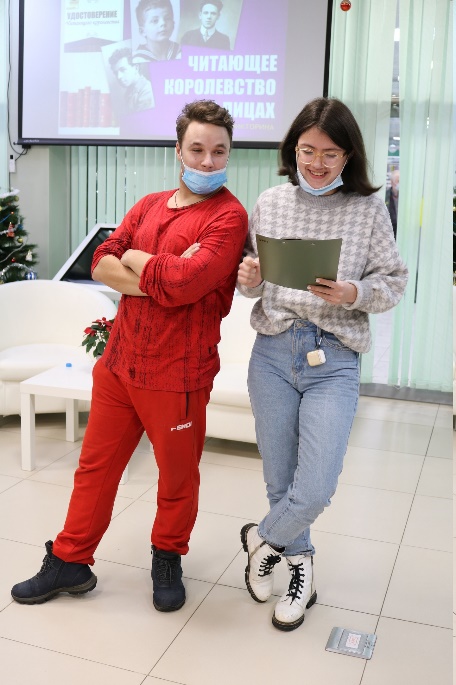 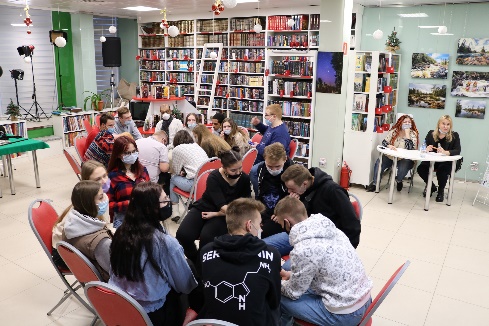 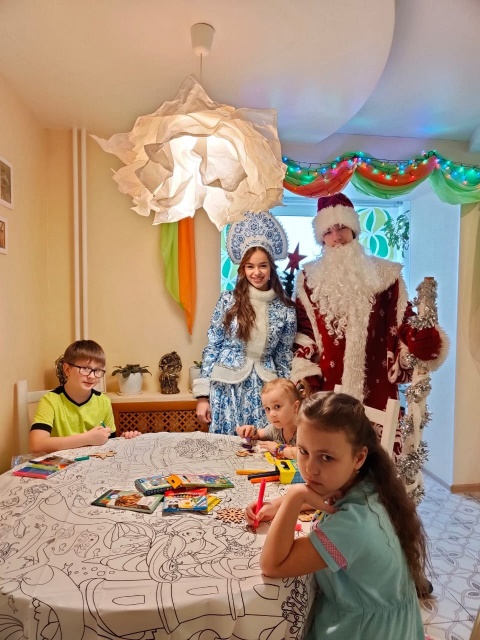 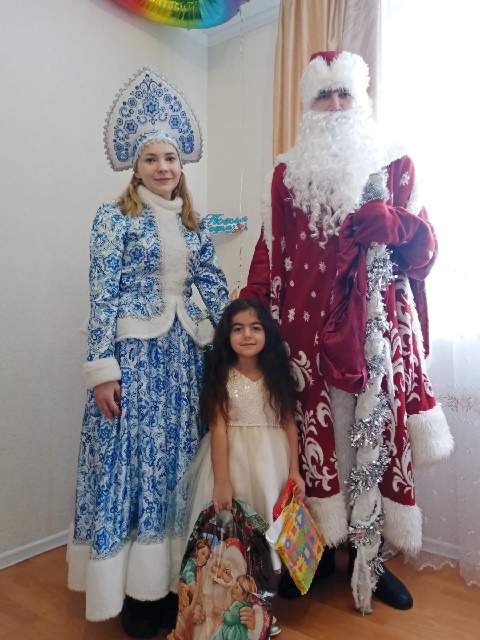 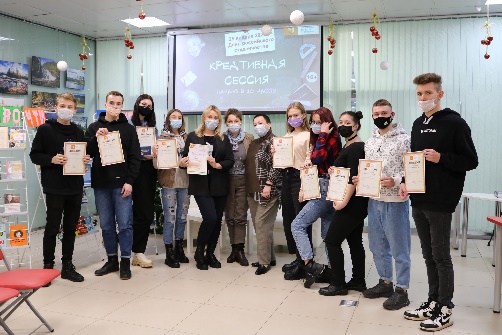 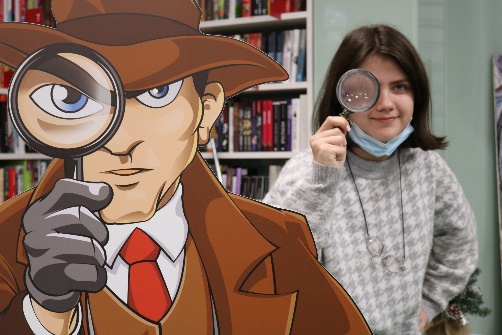 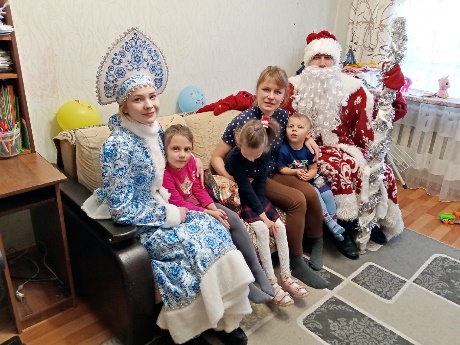 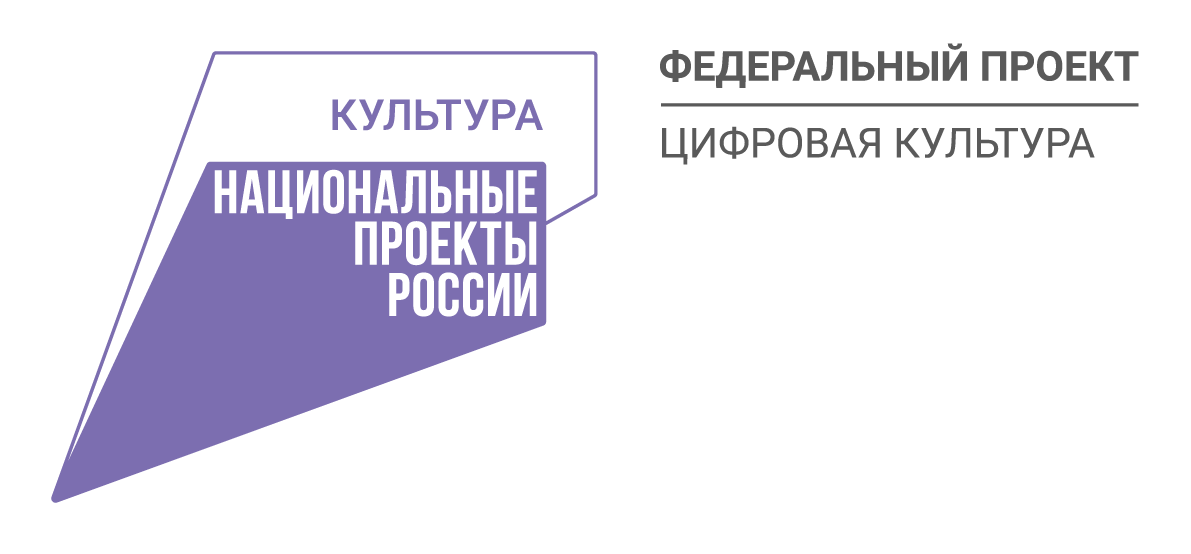 На 01.02.2022 кассовое исполнение
0,0 тыс. рублей
                                     (0%)
КУРАТОР
АДМИНИСТРАТОР
РУКОВОДИТЕЛЬ
В.А.КУИМОВ
А.М.БИРЮКОВА
О.В.ДЕМИНА
Директор Департамента культуры Владимирской области
Врио заместителя  Губернатора области
Заместитель директора Департамента культуры Владимирской области
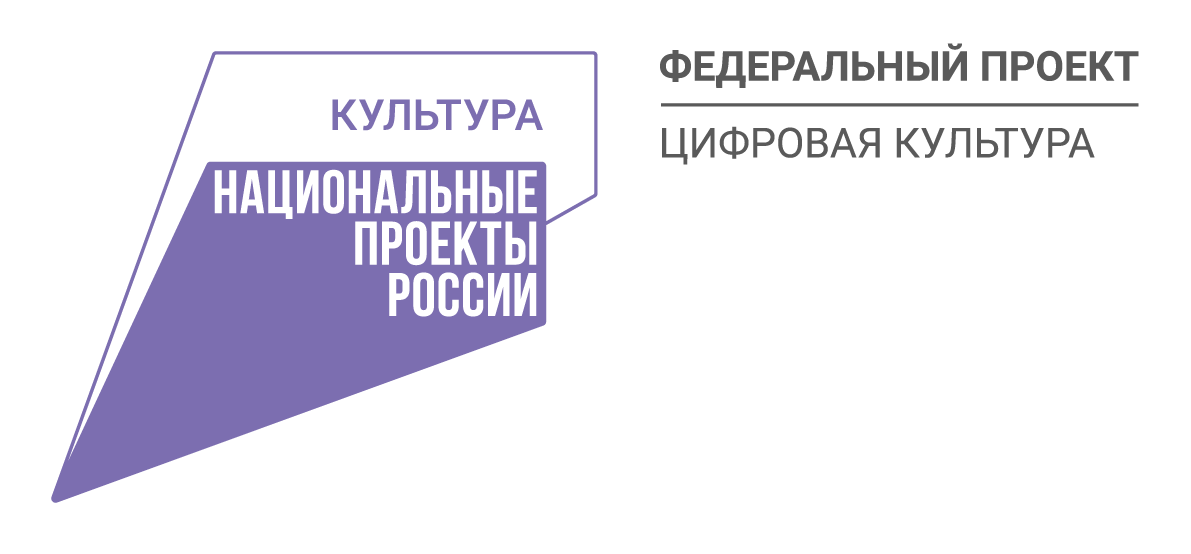 На 01.02.2022 кассовое исполнение
                  0,0 тыс. рублей
                                     (0%)
КУРАТОР
АДМИНИСТРАТОР
РУКОВОДИТЕЛЬ
В.А.КУИМОВ
А.М.БИРЮКОВА
О.В.ДЕМИНА
Директор Департамента культуры Владимирской области
Врио заместителя  Губернатора области
Заместитель директора Департамента культуры Владимирской области
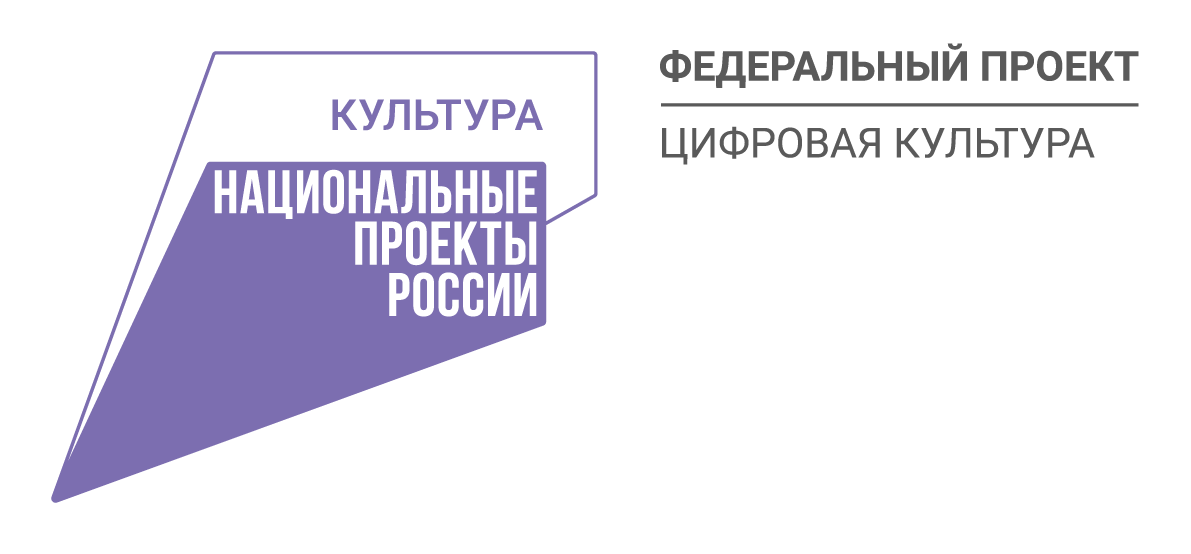 На 01.02.2022 кассовое исполнение
                  0,0 тыс. рублей
                                     (0%)
АДМИНИСТРАТОР
КУРАТОР
РУКОВОДИТЕЛЬ
О.В.ДЕМИНА
В.А.КУИМОВ
А.М.БИРЮКОВА
Заместитель директора Департамента культуры Владимирской области
Директор Департамента культуры Владимирской области
Врио заместителя  Губернатора области
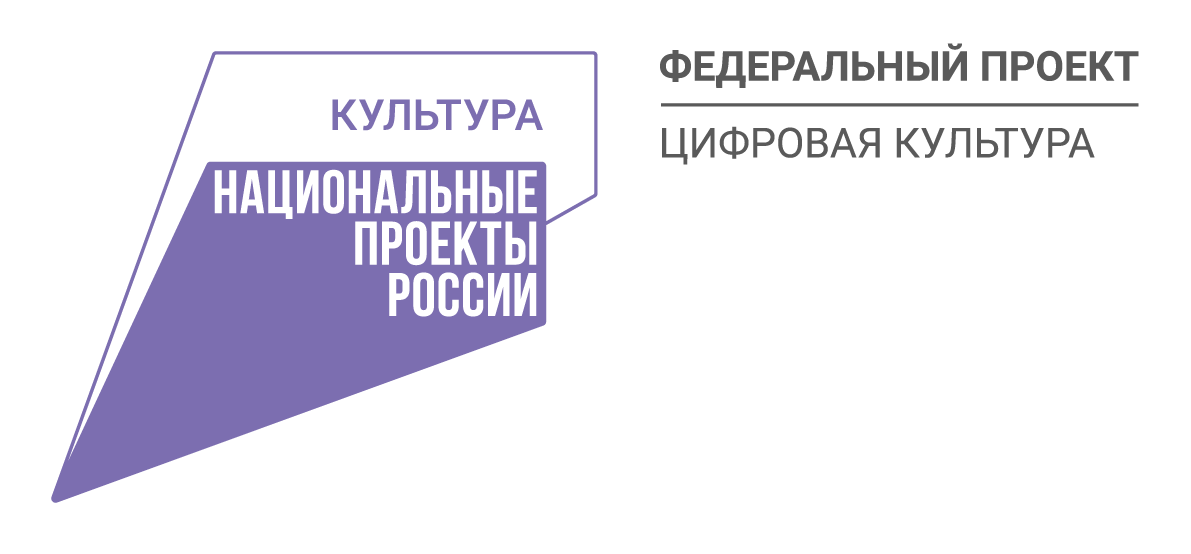 На 01.02.2022 кассовое исполнение
                  0,0 тыс. рублей
                                     (0%)
КУРАТОР
АДМИНИСТРАТОР
РУКОВОДИТЕЛЬ
В.А.КУИМОВ
А.М.БИРЮКОВА
О.В.ДЕМИНА
Директор Департамента культуры Владимирской области
Врио заместителя  Губернатора области
Заместитель директора Департамента культуры Владимирской области
ОМСу, участвующие в реализации проекта, отсутствуют
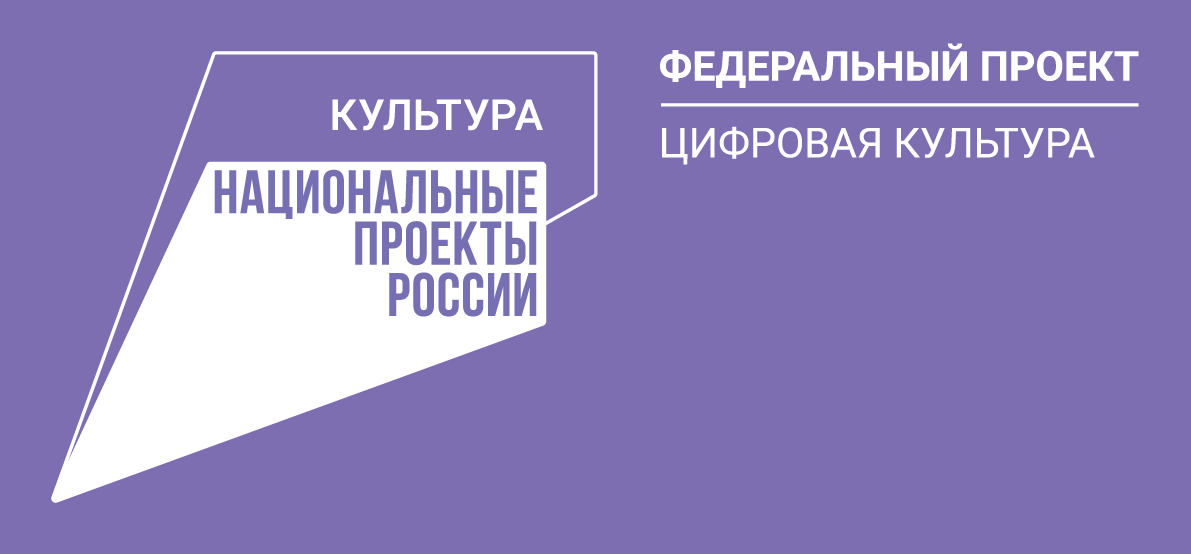 ГБУК ВО «Гороховецкий историко-архитектурный музей» подана заявка на создание мультимедиа-гида
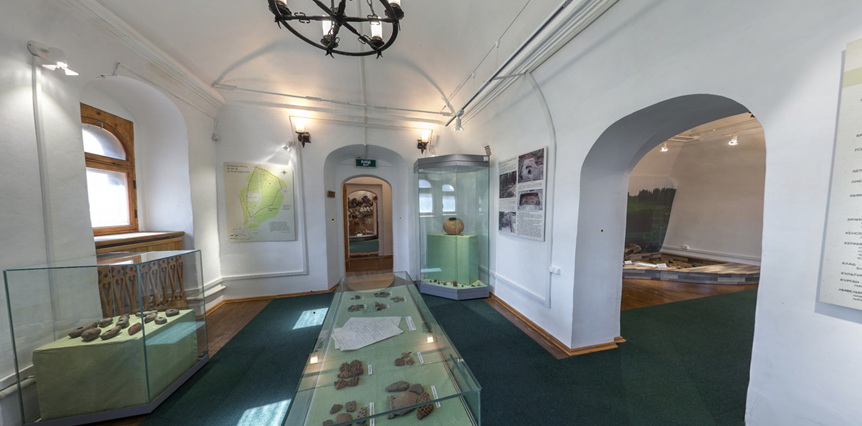 ГБУК ВО «Гороховецкий историко-архитектурный музей» в рамках реализации Федерального проекта «Цифровая культура» Национального проекта «Культура» принял участие в отборе Министерства культуры РФ на создание мультимедиа-гида с дополненной реальностью на платформе «Артефакт» для Археологической экспозиции «Гороховец в истории России. Наследие поколений» ОКН «Дом Канонникова».
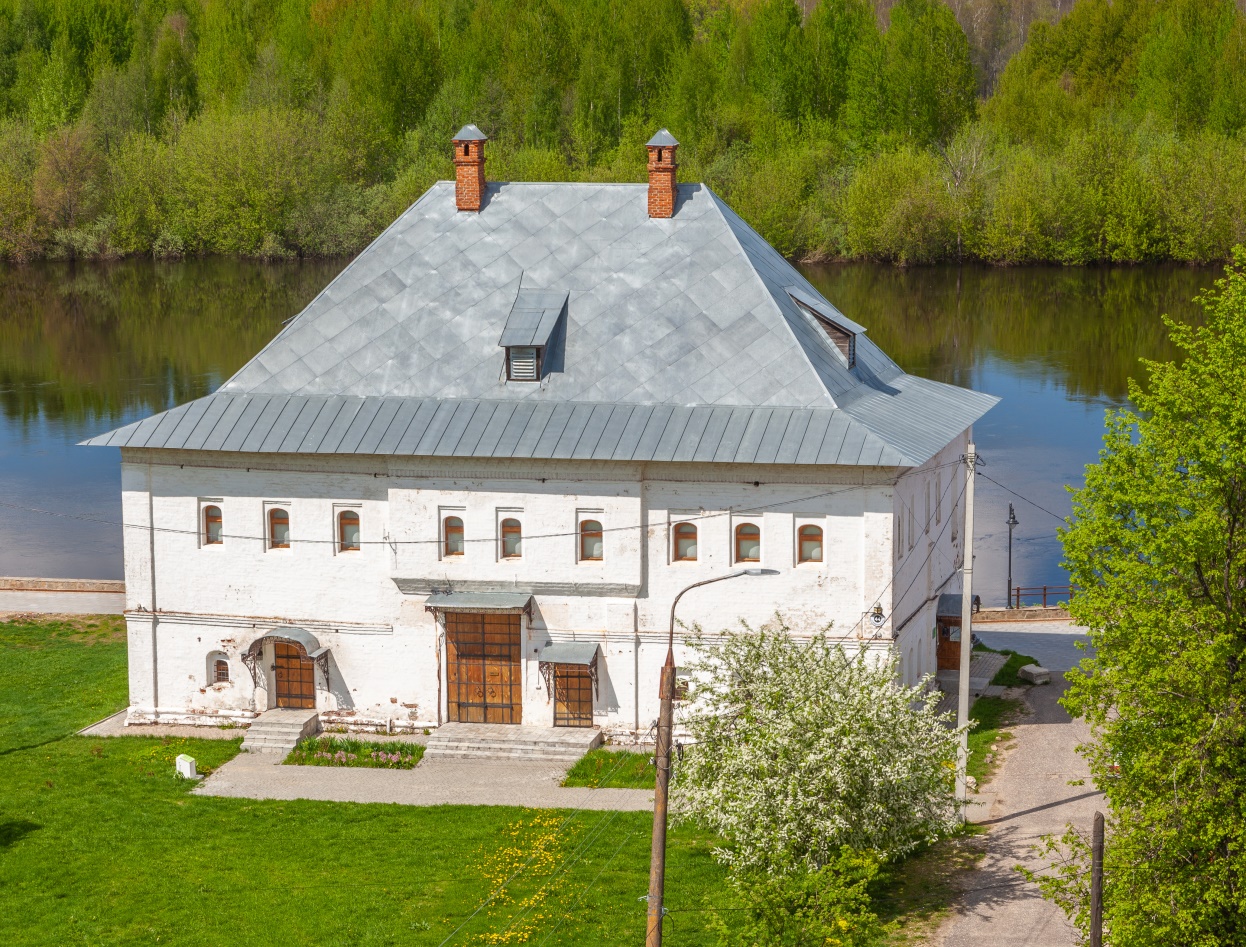